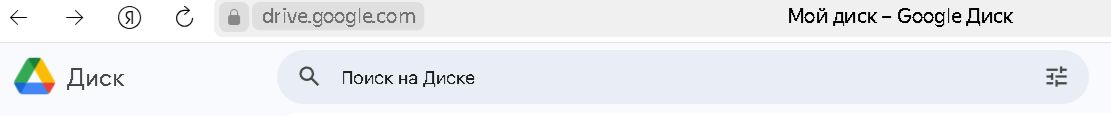 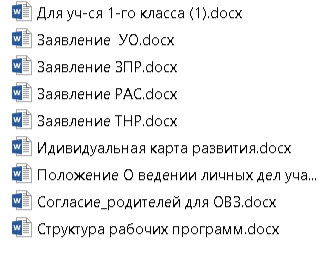 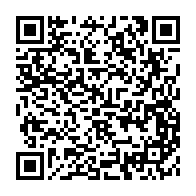 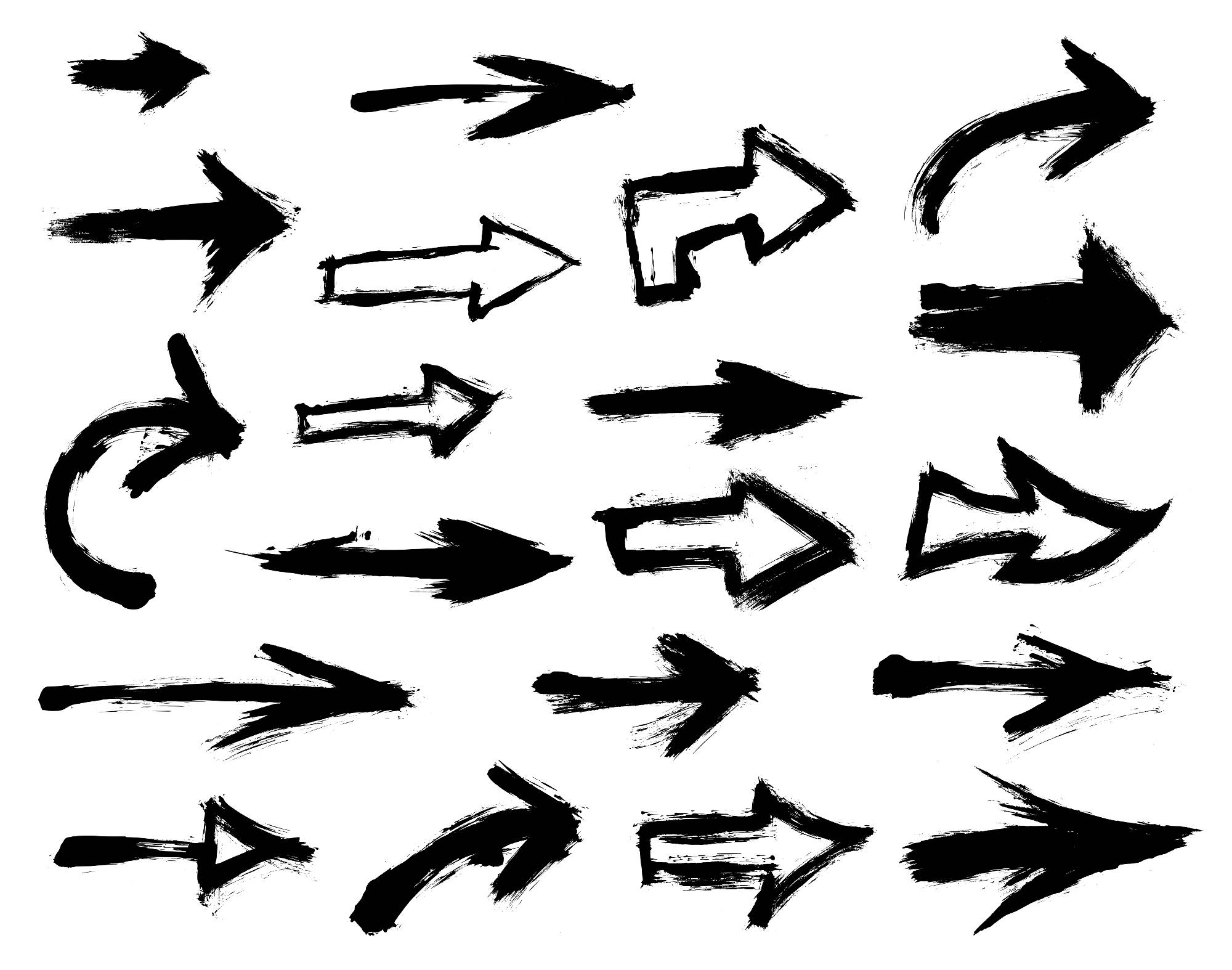 Надомник
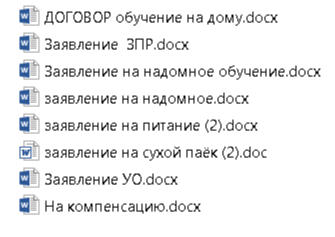 Документы на начало учебного года для обучающихся  по АООП
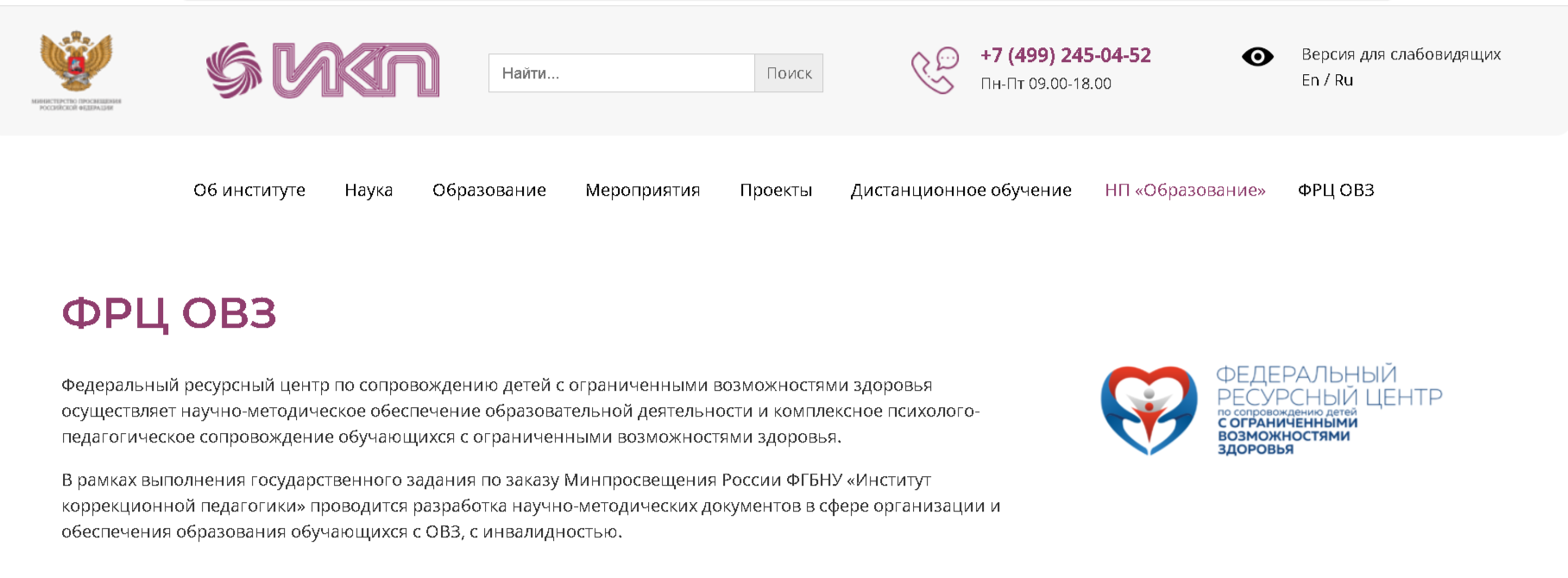 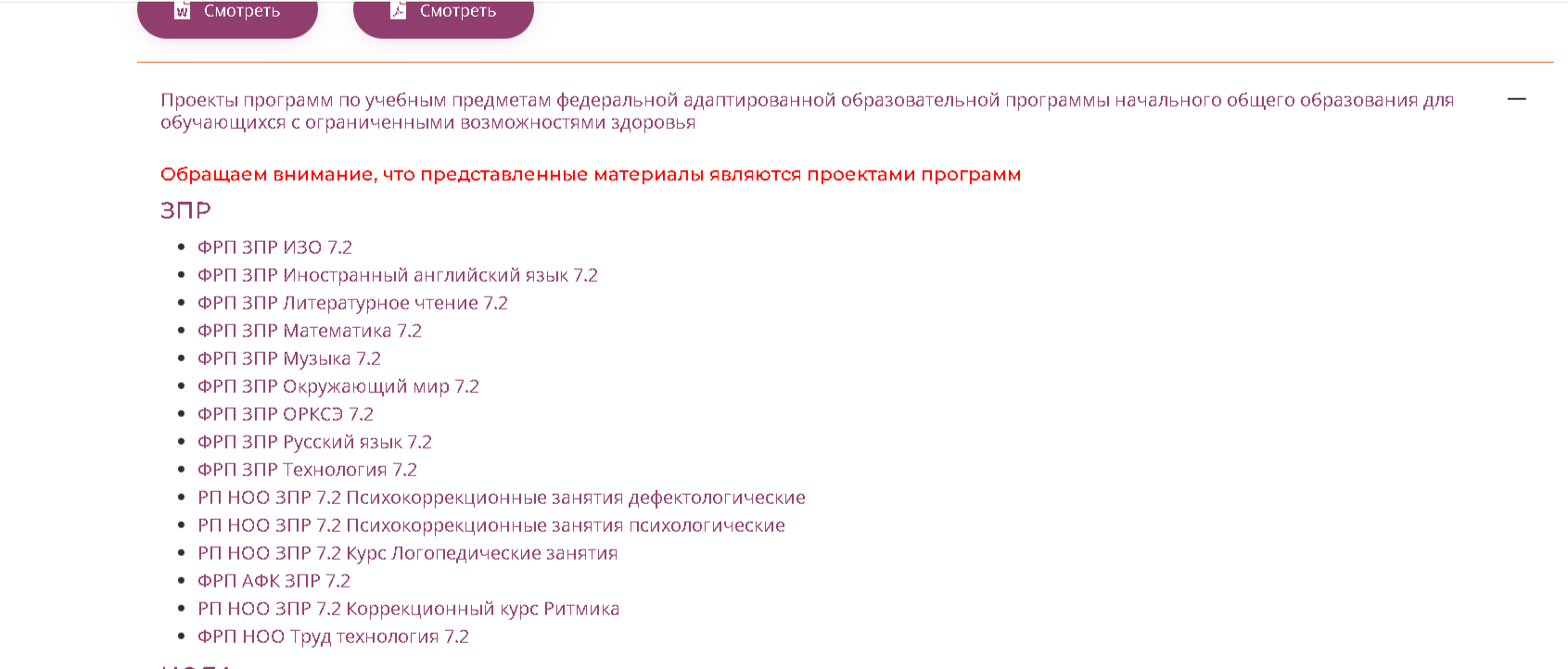 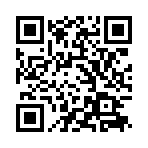 https://ikp-rao.ru/frc-ovz3/
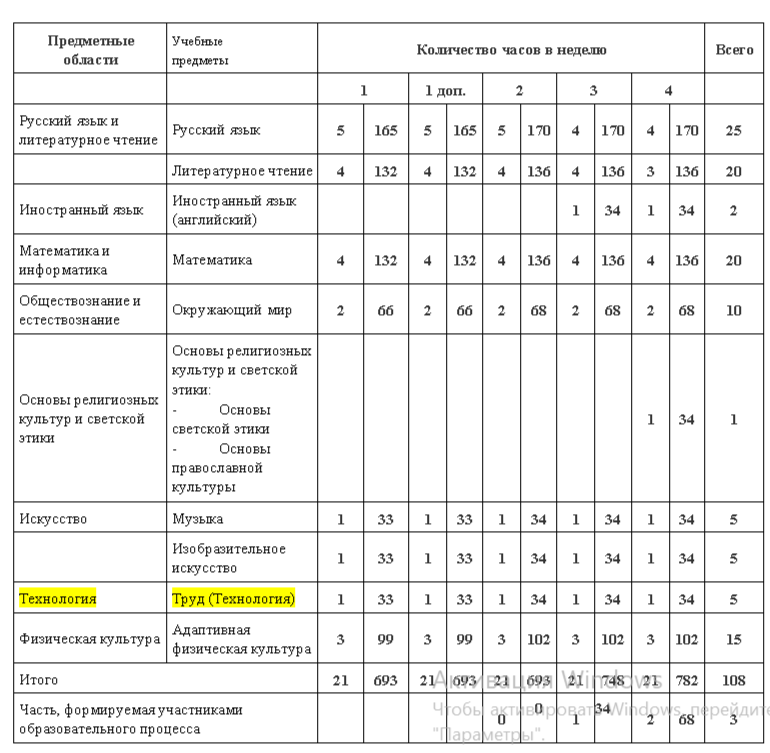 Приказ Министерства Российской Федерации от 17.07.2024. № 495 «О внесении изменений в некоторые приказы Министерства образования и науки Российской Федерации и Министерства просвещения Российской Федерации, касающиеся федеральных государственных образовательных стандартов начального общего и основного общего образования» с 01.09.2024г.   изучается учебный предмет «Труд (технология)».
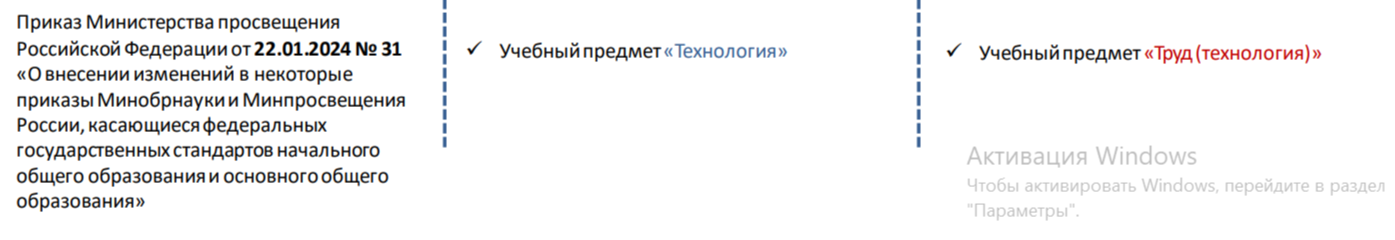 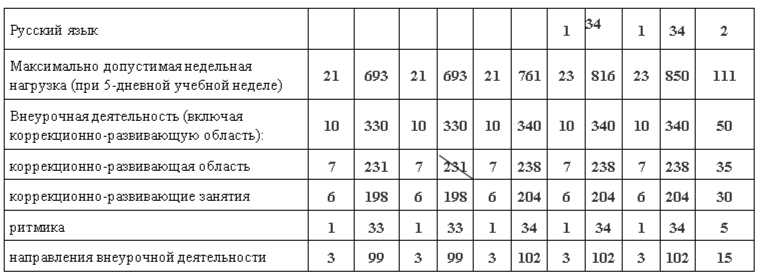 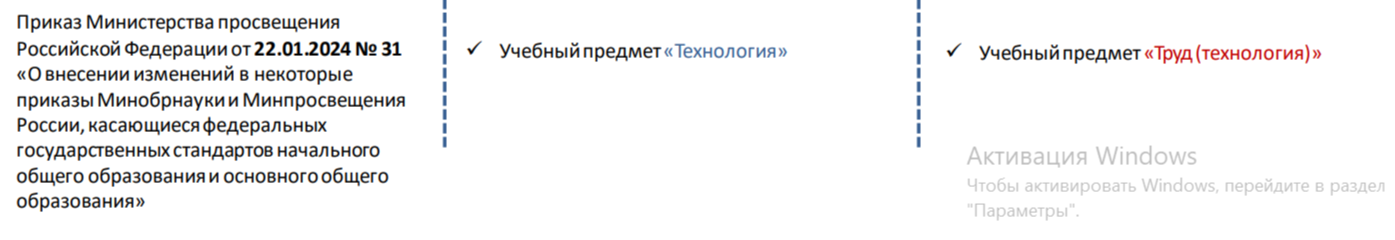 Коррекционные занятия
ЗПР